ウェット手袋Lite水のいらない泡なしシャンプー1枚
【提案書】
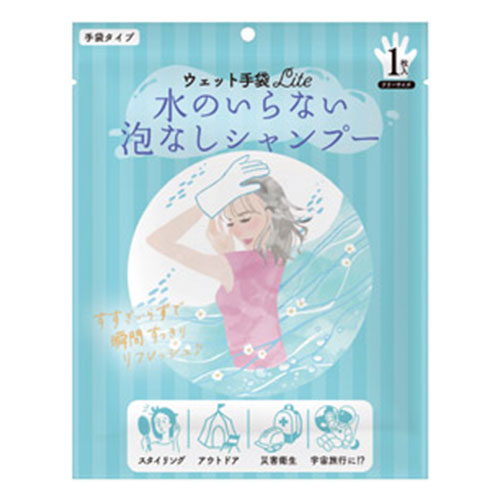 水が無くても気持ちよく洗髪できるドライシャンプーです。キャンプなどのアウトドアシーンに便利ですし、防災グッズのひとつとして、いざという時に役立ちますので備えて置くのも有り！
特徴
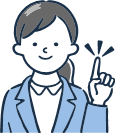 納期
納期スペース
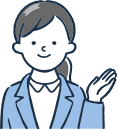 仕様
素材：不織布
サイズ：フリーサイズ
包装：包装袋
生産国：日本
お見積りスペース
お見積